Fig. 1. Stimuli used in the local-global task at the local (a and b) and global (c and d) levels. Trials were (i) ...
Arch Clin Neuropsychol, Volume 26, Issue 7, November 2011, Pages 662–676, https://doi.org/10.1093/arclin/acr051
The content of this slide may be subject to copyright: please see the slide notes for details.
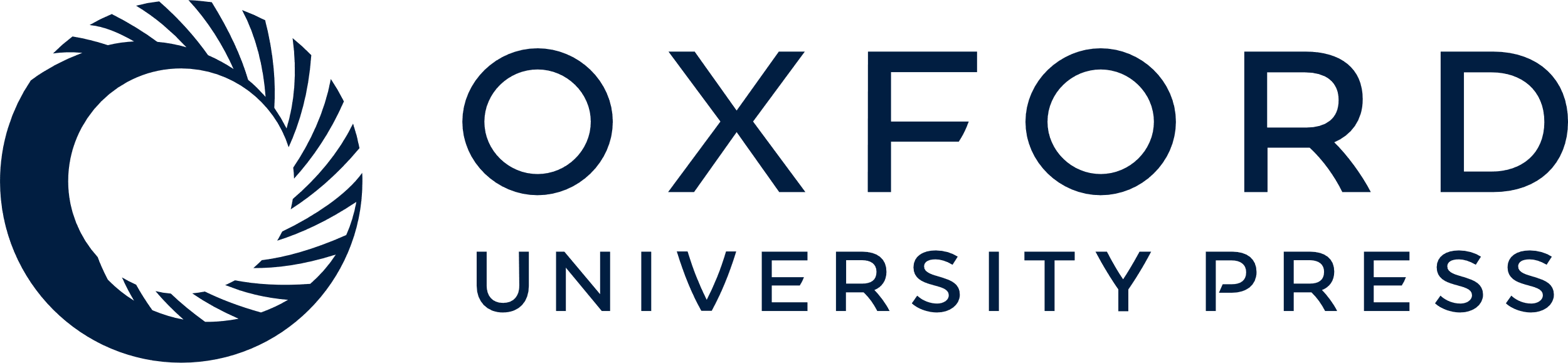 [Speaker Notes: Fig. 1. Stimuli used in the local-global task at the local (a and b) and global (c and d) levels. Trials were (i) congruent, (ii) incongruent, and (iii and iv) neutral.


Unless provided in the caption above, the following copyright applies to the content of this slide: © The Author 2011. Published by Oxford University Press. All rights reserved. For permissions, please e-mail: journals.permissions@oup.com.]